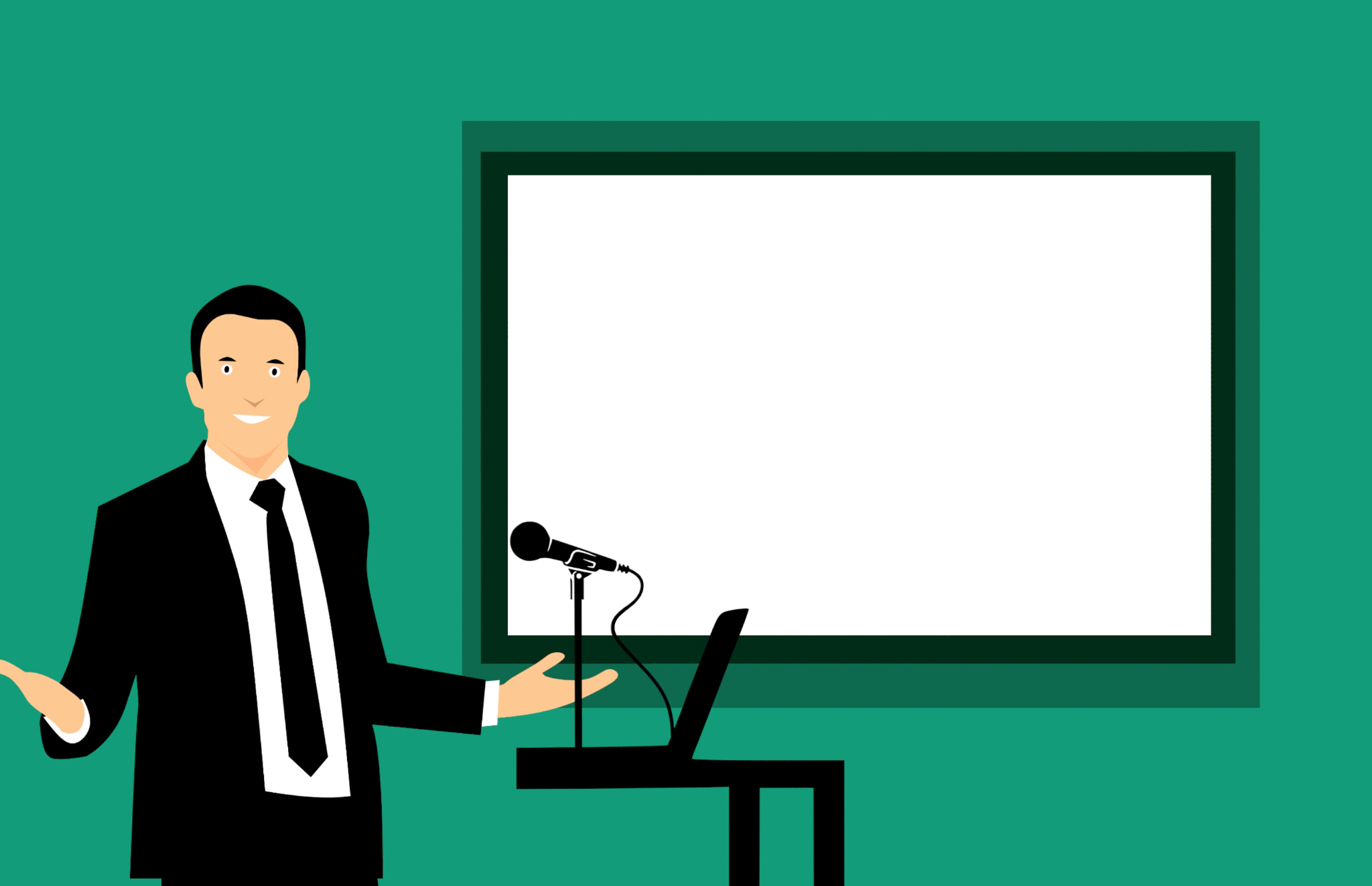 Developing Speaking for RSE Past 4

Teacher: Soboleva Anna Alexandrovna
What kinds of equipment do you need to play basketball? Why do you need them?
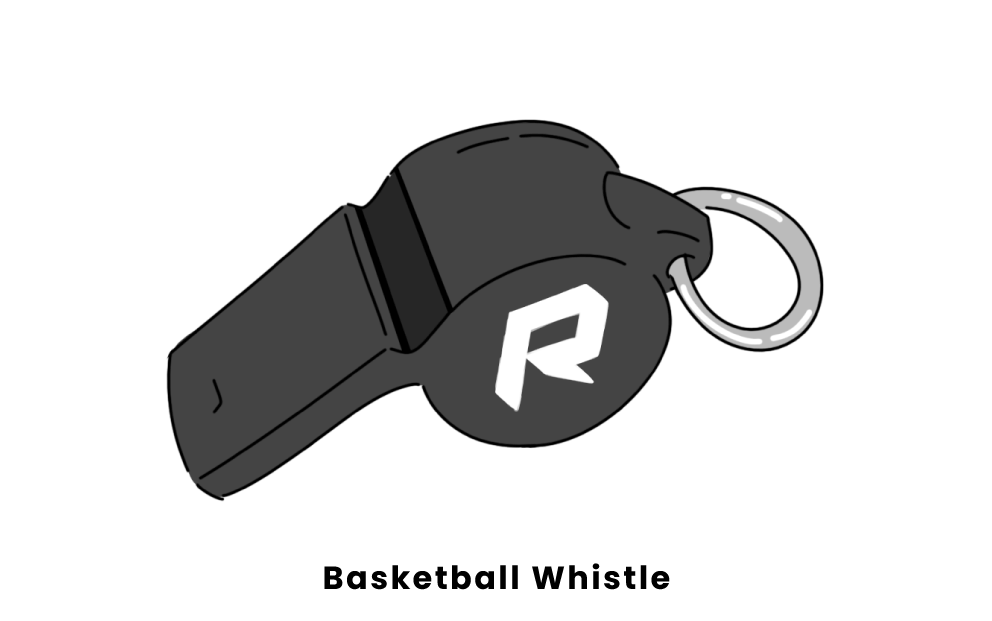 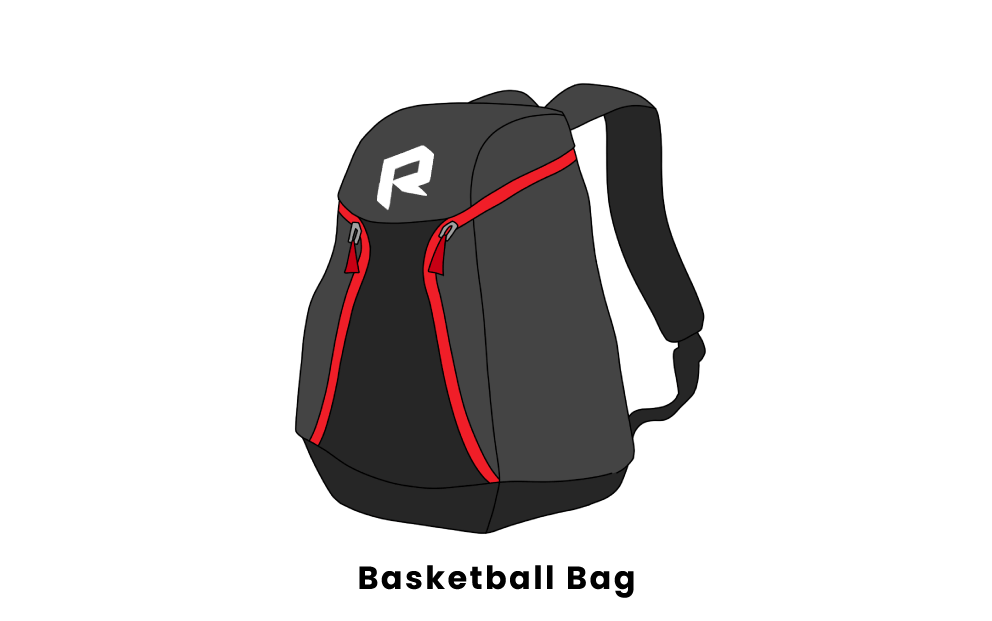 Net
Choose
Whistle
Shorts
Shoes
Bag
Ball
Helmet
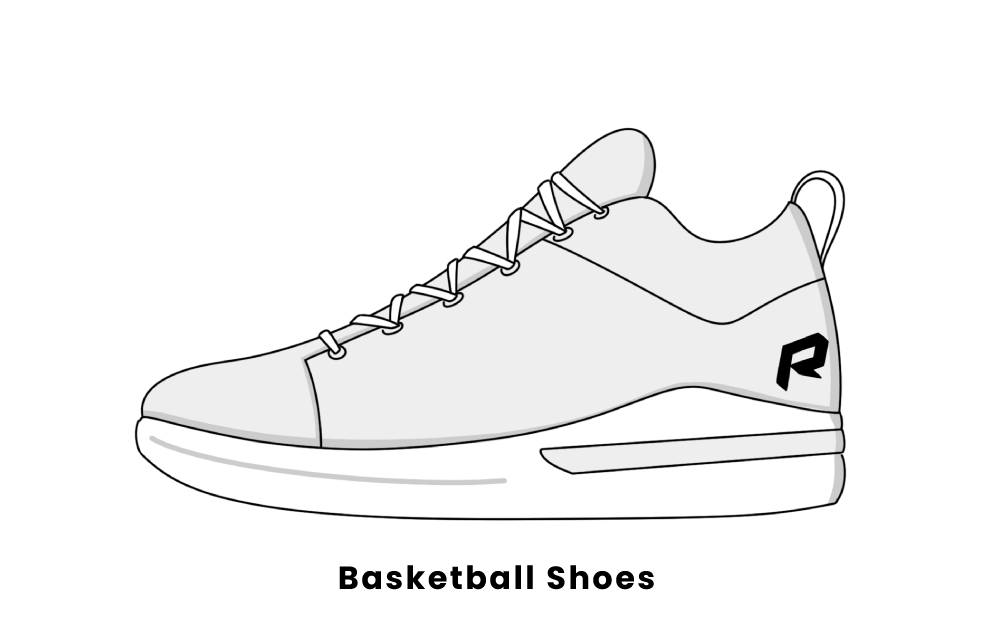 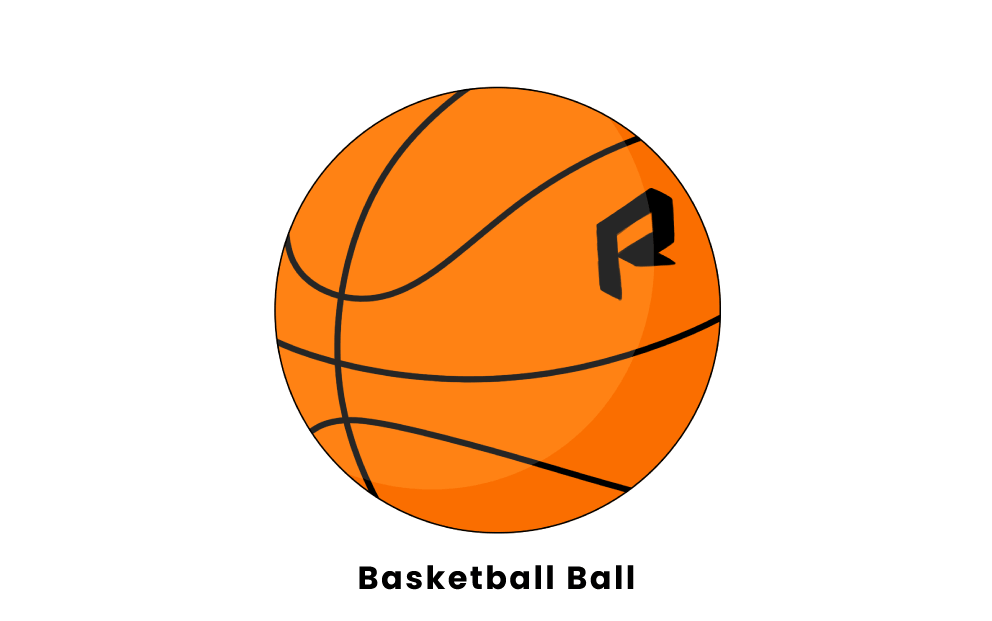 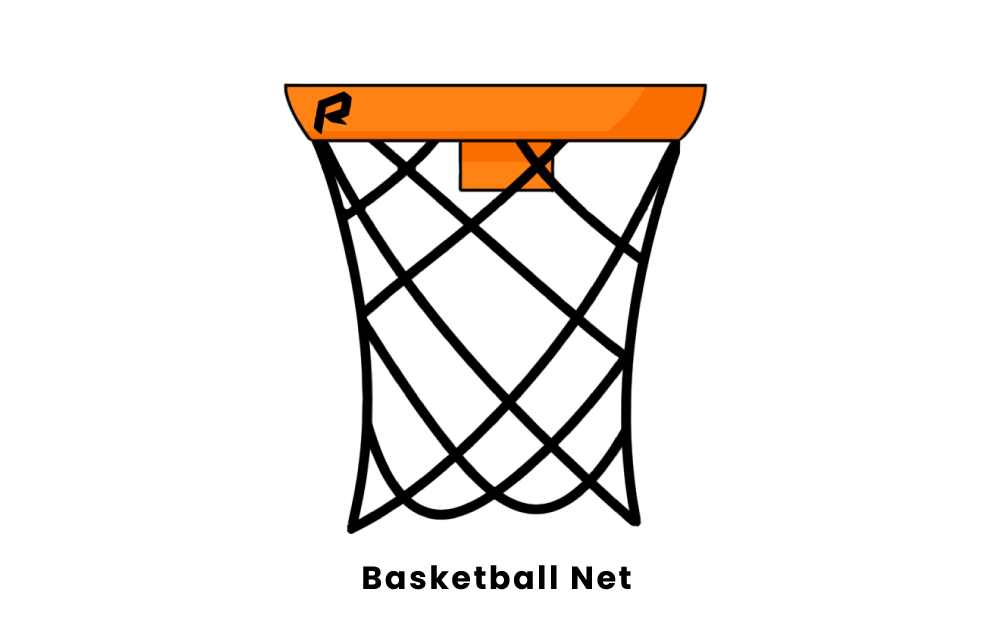 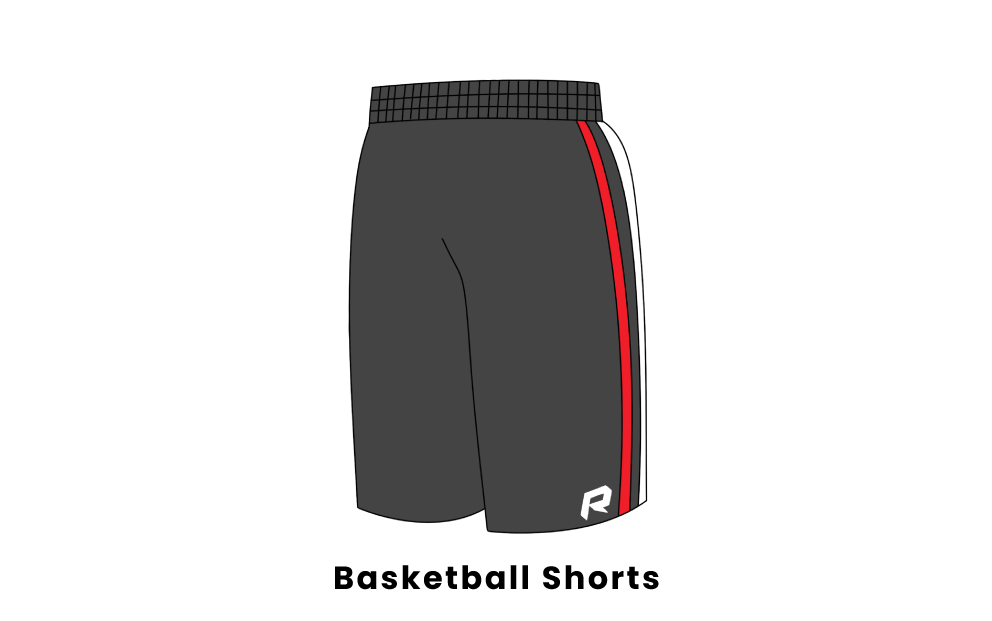 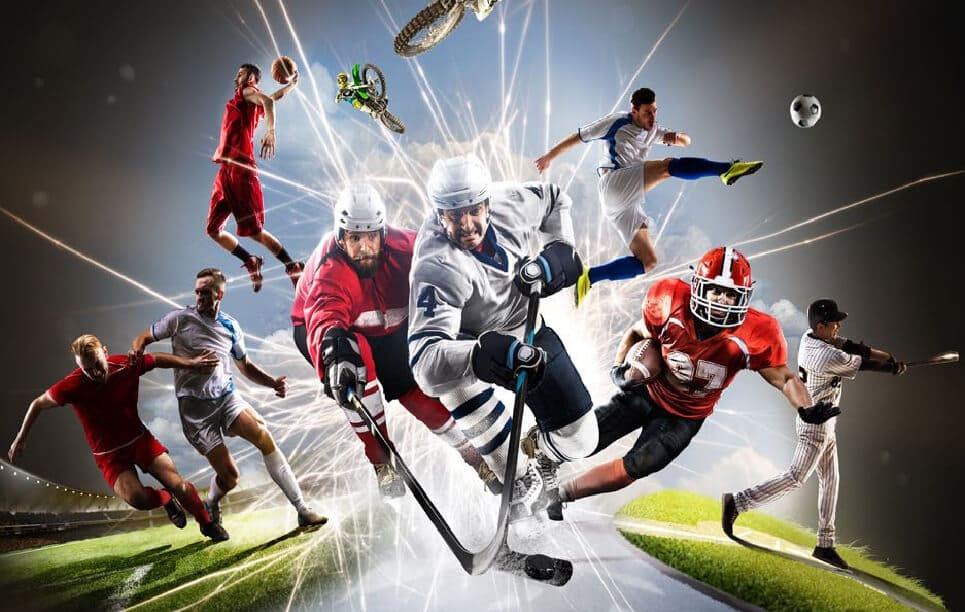 You hear a boy telling a friend about climbing a mountain with his father. What does he remember most clearly about reaching the top?

 being glad that he’d followed his father’s advice 
 feeling quite a bit of physical discomfort 
 enjoying the beauty of the scenery around him
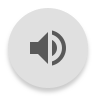 Have you ever climbed a mountain? What was it like?
Grammar questions - past simple
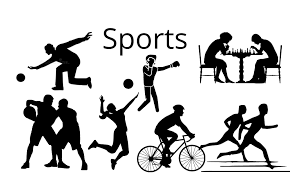 When did you last enter a competition?
How did you feel?
When did you last watch a competitive event?
How did you feel as a spectator?
Sort out the words into the topic groups:
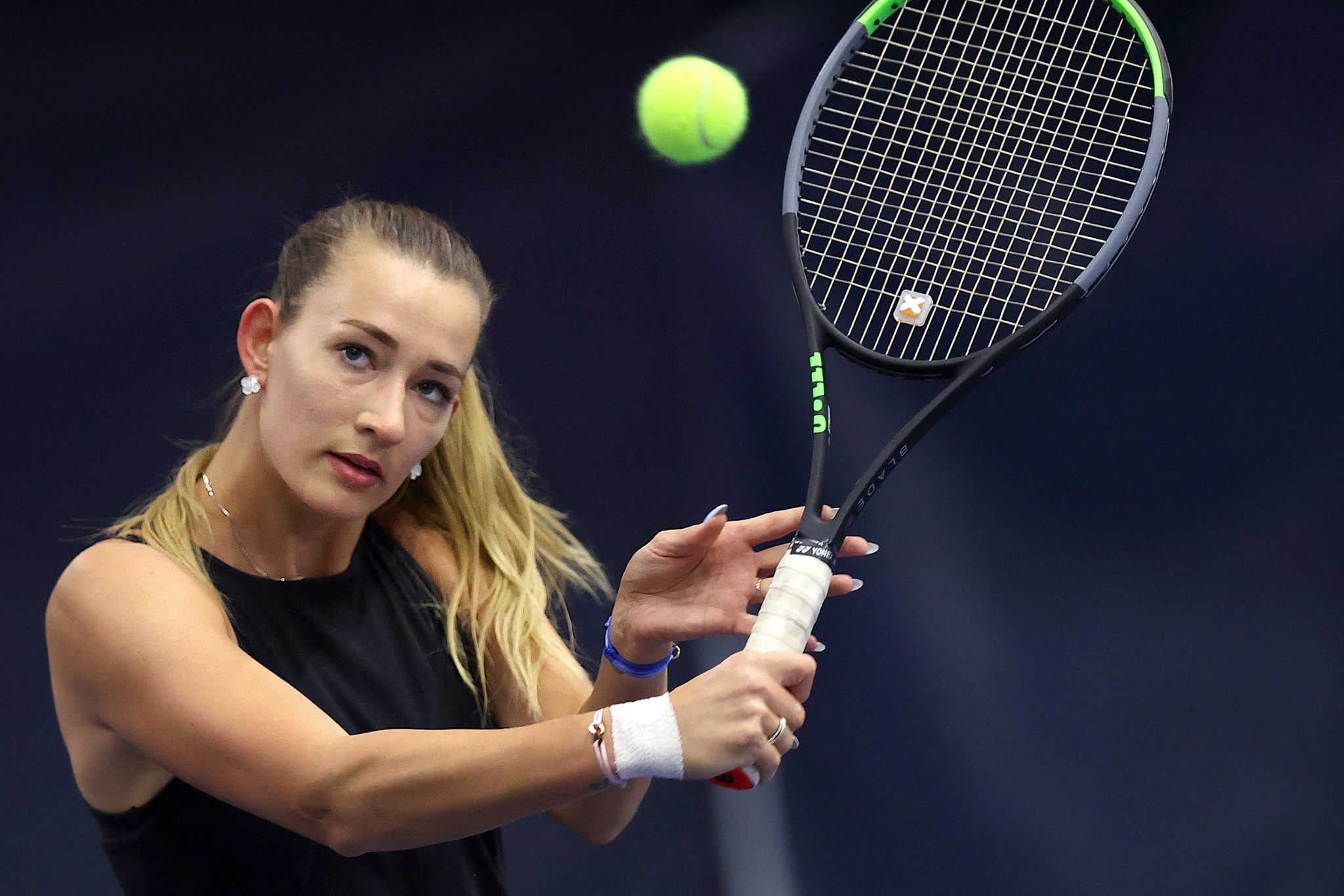 figure skating, motor races, volleyball, skiing, skating, curling, snowboarding, biathlon, cycling, rugby, diving, baseball, 
ice hockey, windsurfing, yachting, wrestling, ski jumping.
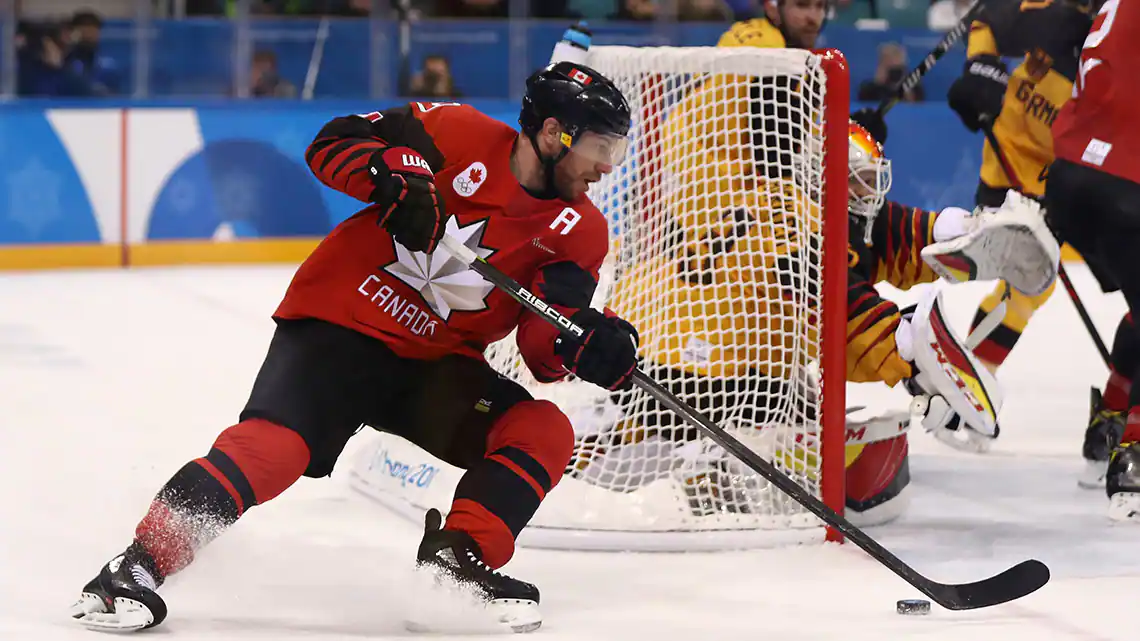 МЭШ ID:
340836
Verbs with different kinds of sports
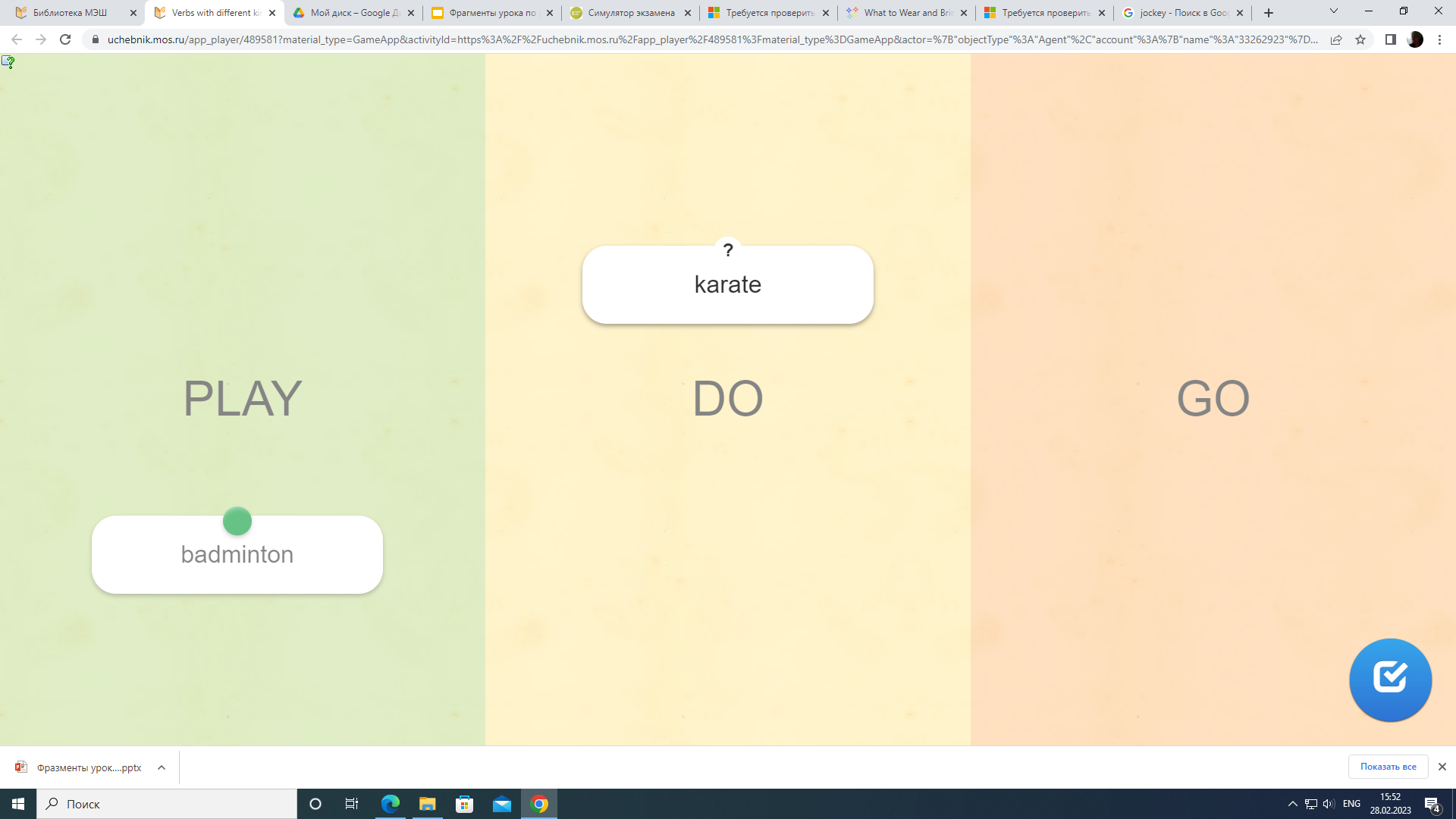 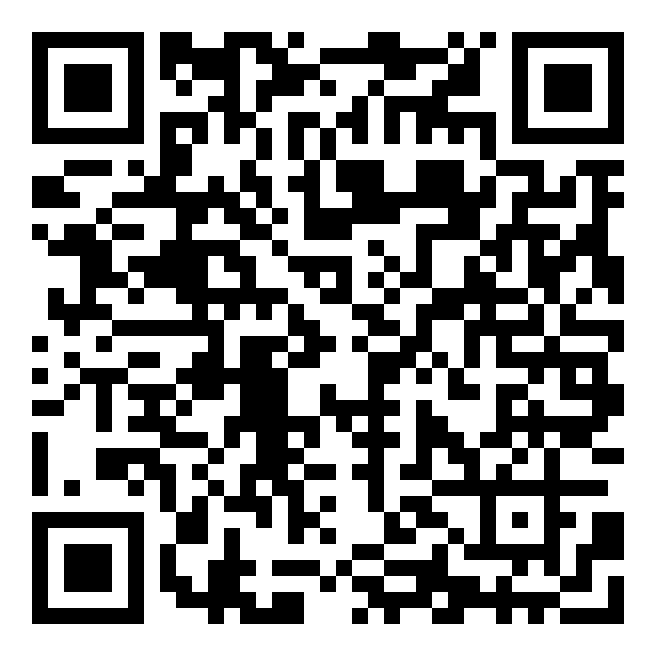 LearningApps
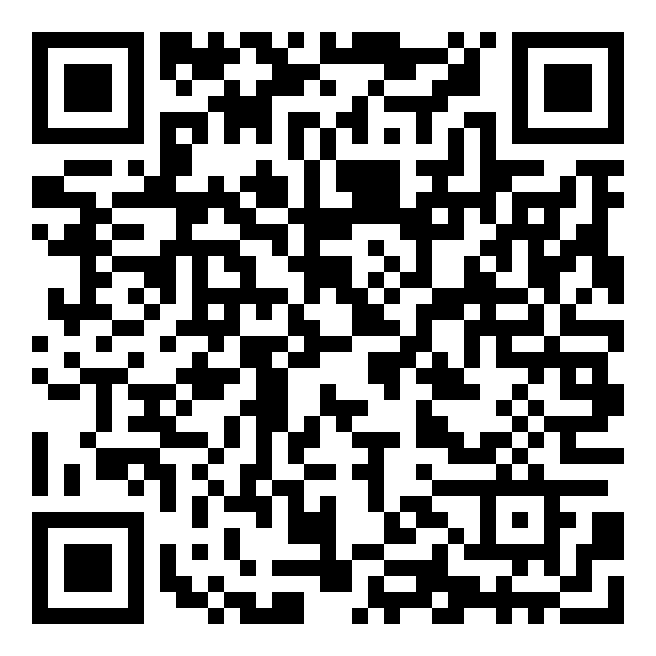 LearningApps
ID МЭШ:297043
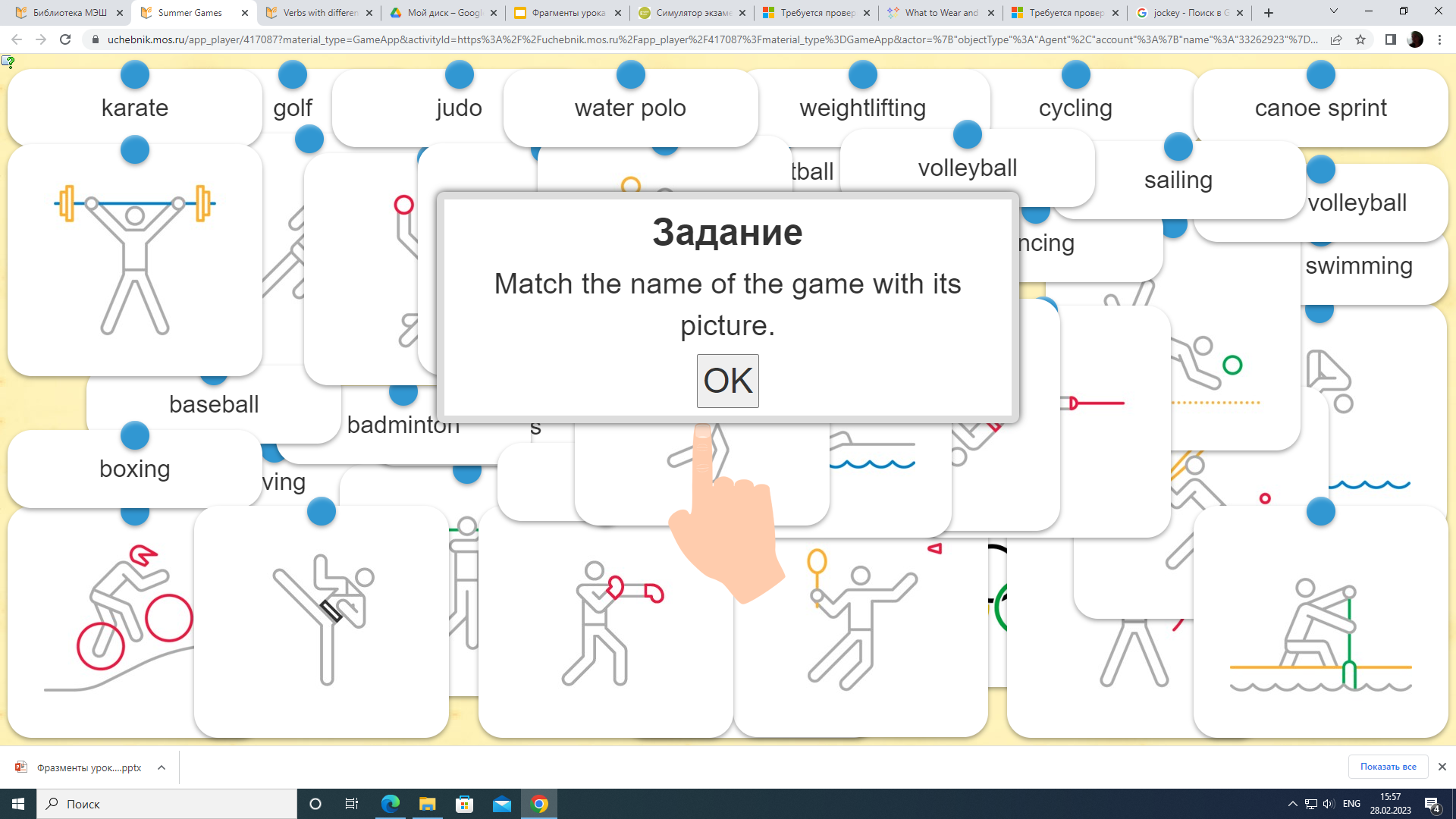 Complete the following table with the appropriate words.
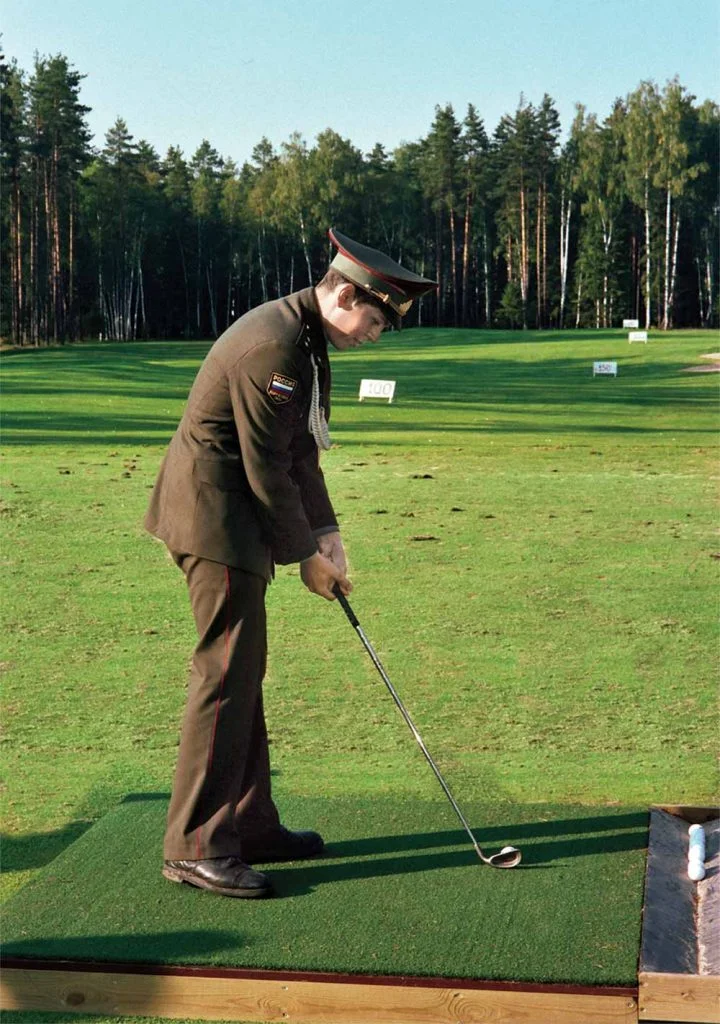 Study the pictures and read the instruction carefully.
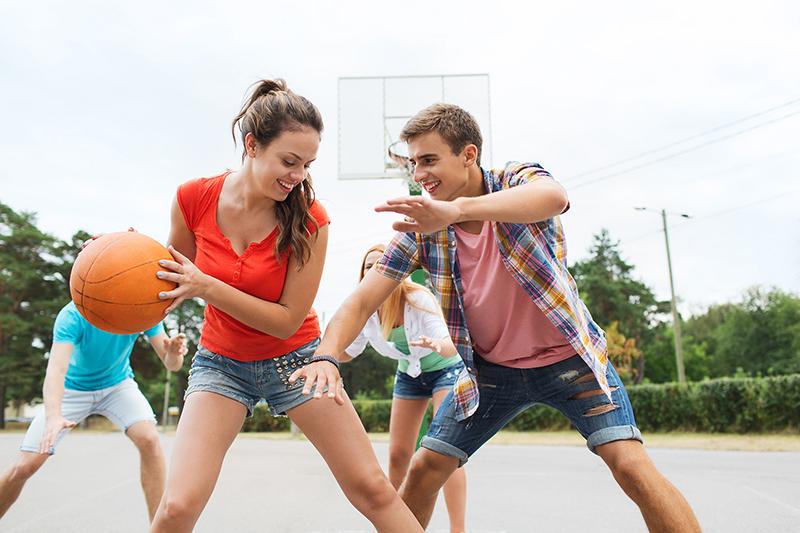 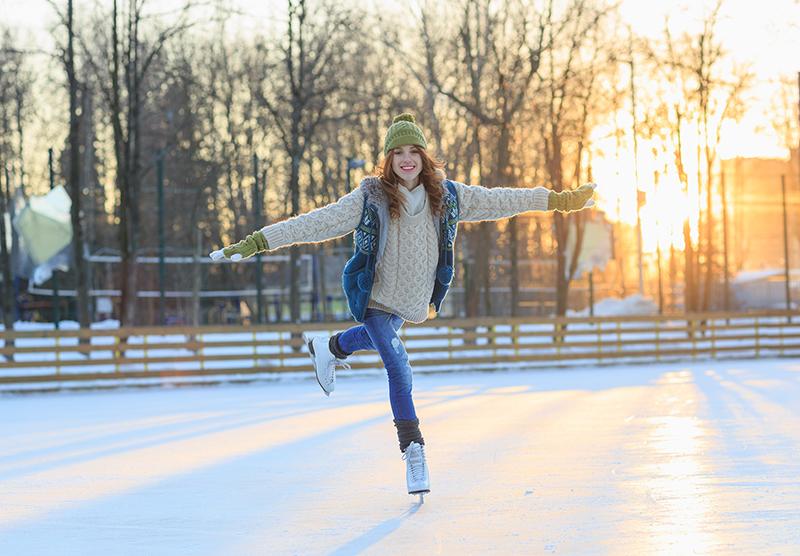 Imagine that you and your friend are doing a school project “Sports in every season”. You have found some illustrations and want to share the news. Leave a voice message to your friend. In 2.5. minutes be ready to:
explain the choice of the illustrations for the project by briefly describing them and noting the differences;
mention the advantages (1-2) of the two kinds of sports;
mention the disadvantages (1-2) of the two kinds of sports;
express your opinion on the subject of the project – which kinds of sports you prefer and why.
You will speak for not more than 3 minutes (12-15 sentences). You have to talk continuously.
[Speaker Notes: Follow-up questions]
Step 1. 
Start with an introduction
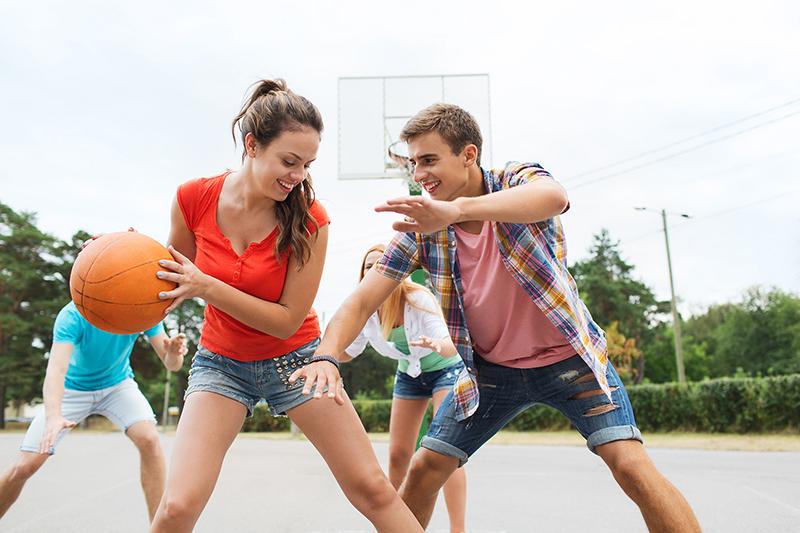 "Sports for every season"
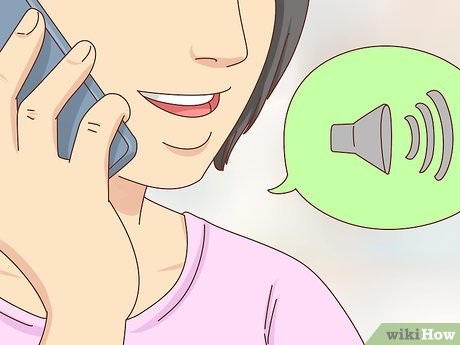 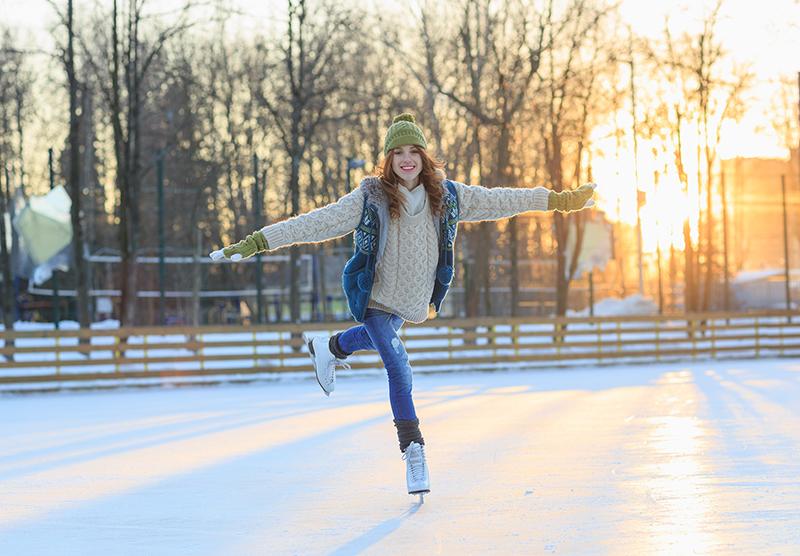 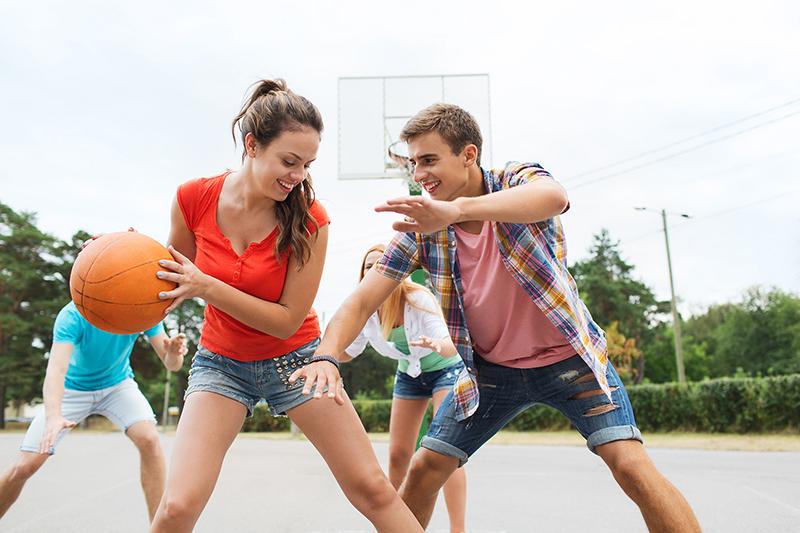 Step 2. Describe and say why this picture is a good choice.
"Sports for every season"
Step 3. Explain the choice of the illustrations for the project by briefly describing them and noting the differences.
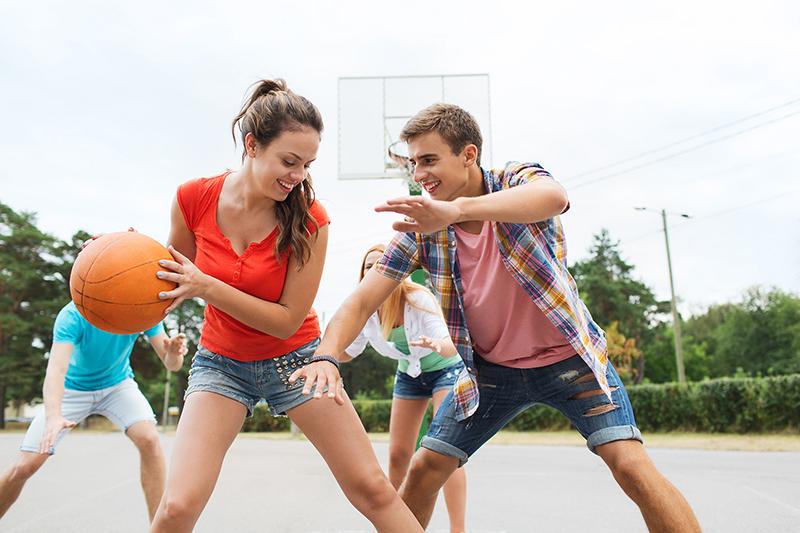 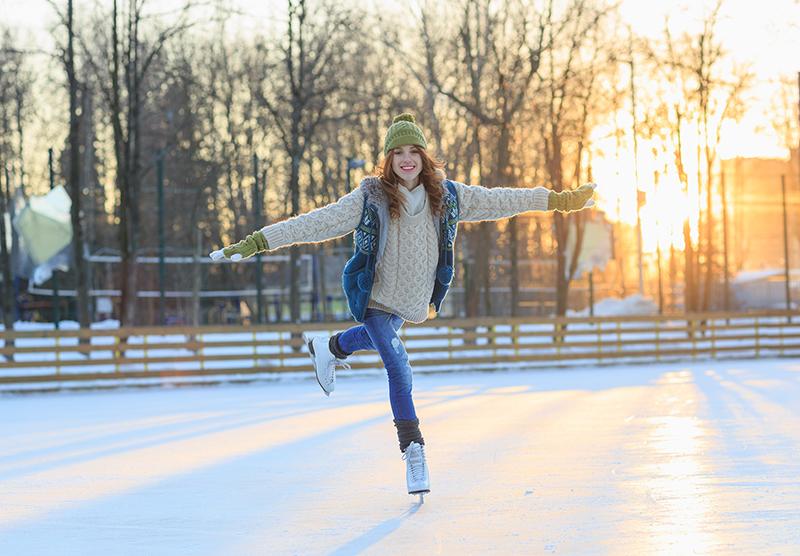 What are the differences?
"Sports for every season"
Step 4. Mention the advantages (1-2) of the two kinds of sports;
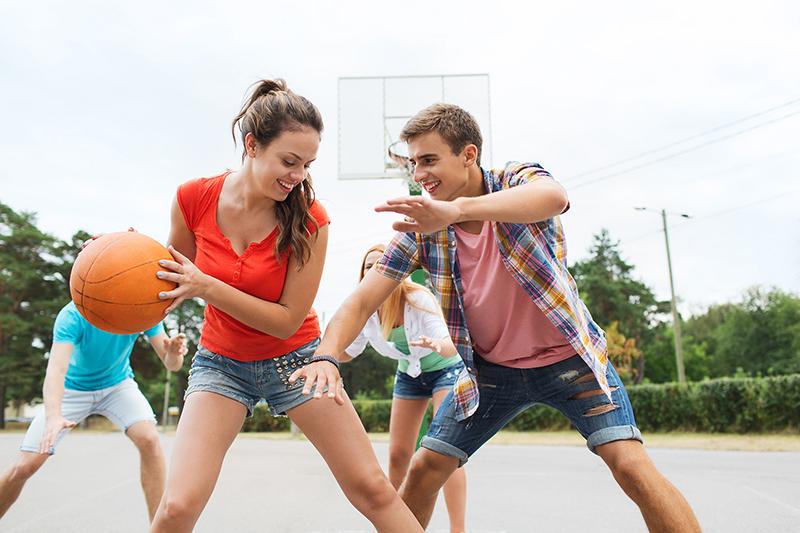 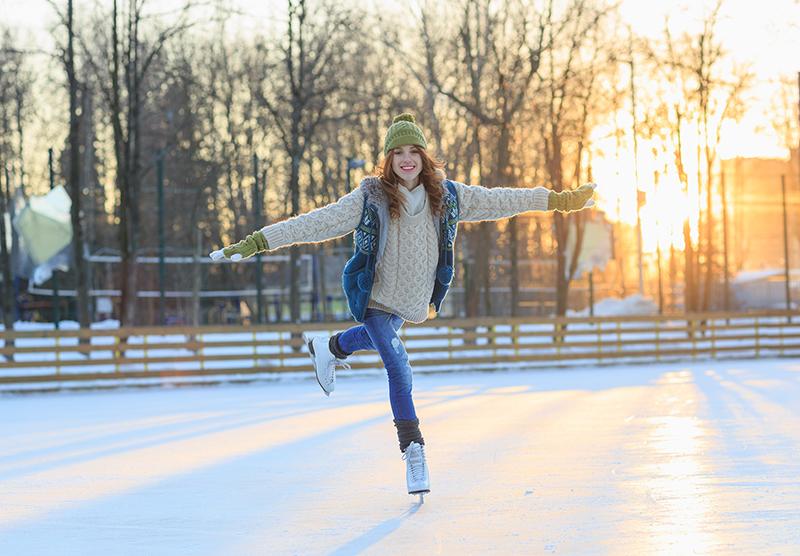 "Sports for every season"
Step 5. mention the disadvantages (1-2) of the two kinds of sports.
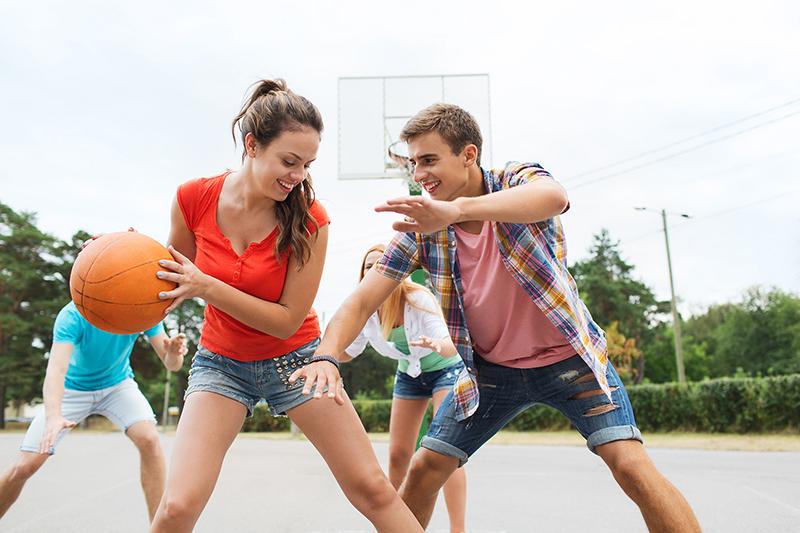 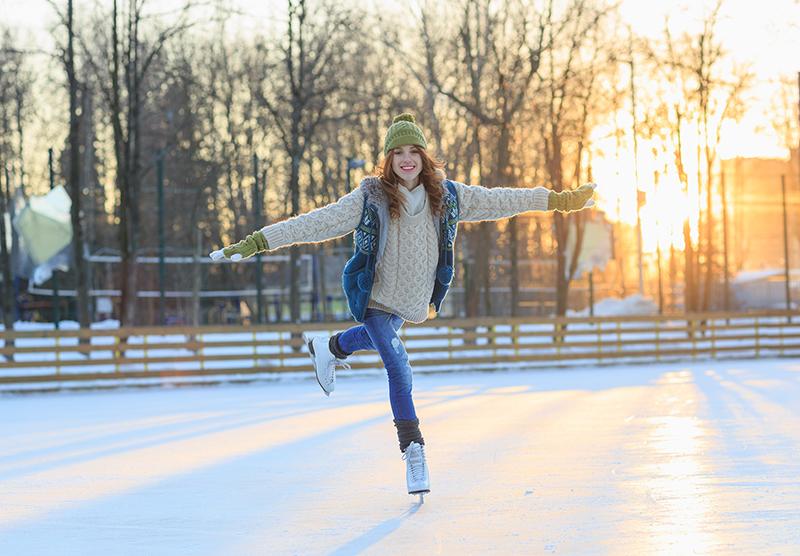 Step 6. Mention the disadvantages (1-2) of the two kinds of sports.
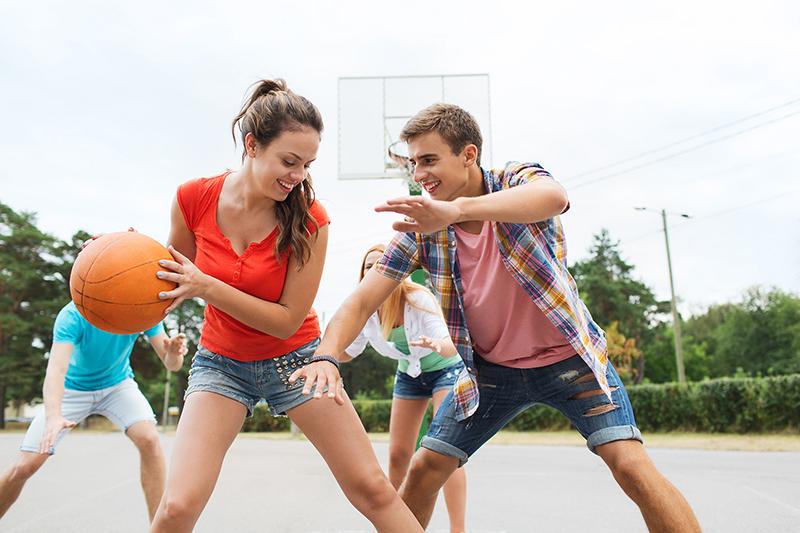 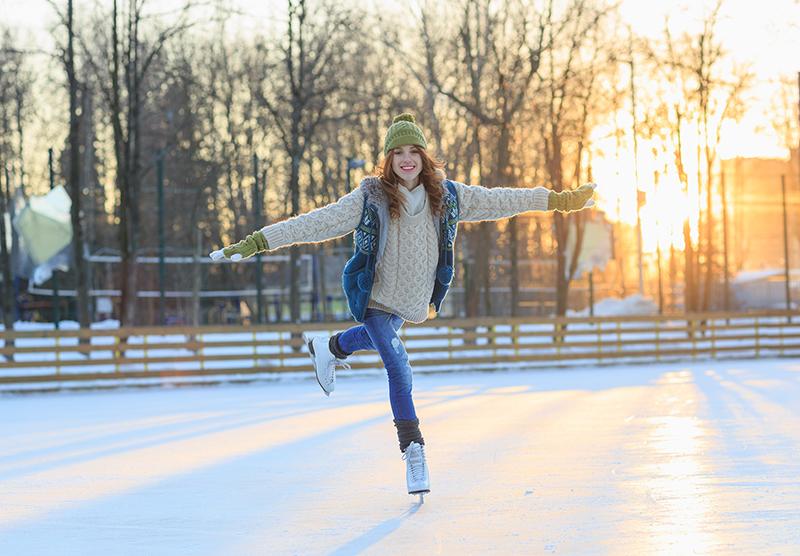 Step 7. Express your opinion on the subject of the project – which kinds of sports you prefer and why.
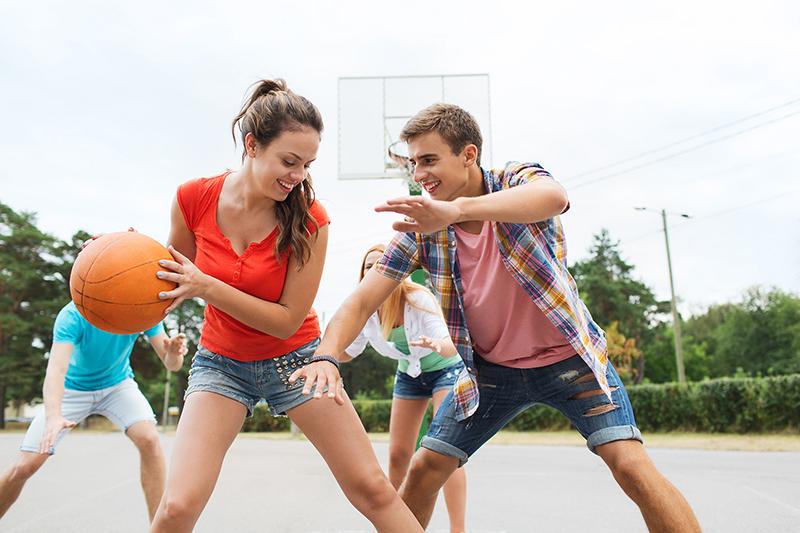 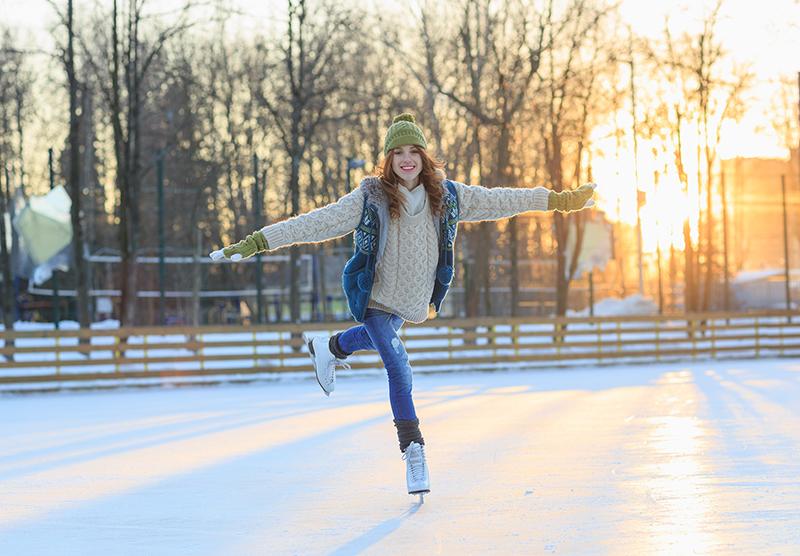 Creative hometask
Choose two photographs for the project “Sport in every season”.
Create a voice message and present them to your friend.
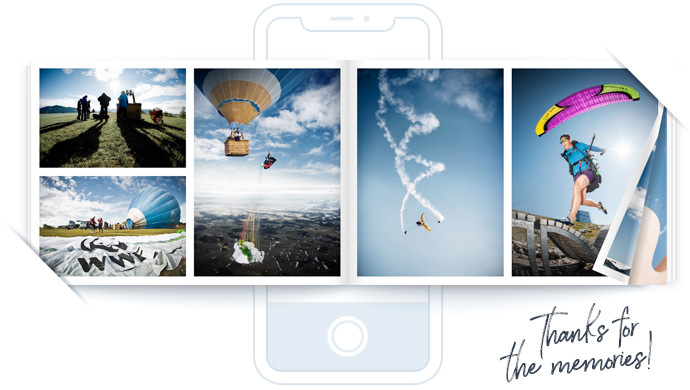 Follow the instructions:
Imagine that you and your friend are doing a school project “Sports in every season”. You have found some illustrations and want to share the news. Leave a voice message to your friend. In 2.5. minutes be ready to:
explain the choice of the illustrations for the project by briefly describing them and noting the differences;
mention the advantages (1-2) of the two kinds of sports;
mention the disadvantages (1-2) of the two kinds of sports;
express your opinion on the subject of the project – which kinds of sports you prefer and why.
You will speak for not more than 3 minutes (12-15 sentences). You have to talk continuously.
[Speaker Notes: Follow-up questions]